COPD as a risk factor for carotid artery disease (CAD) and low-extremity artery disease (LEAD)
Daniela Buklioska Ilievska, Jordan Minov, Nade Kochovska Kamchevska, Marjan Baloski, Bozhidar Poposki



           General Hospital “8th September" – Skopje, Macedonia
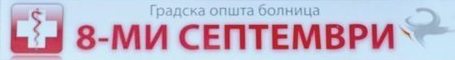 Conflict of interest disclosure
I have no real or perceived conflicts of interest that relate to this presentation.
This event is accredited for CME credits by EBAP and EACCME and speakers are required to disclose their potential conflict of interest. The intent of this disclosure is not to prevent a speaker with a conflict of interest (any significant financial relationship a speaker has with manufacturers or providers of any commercial products or services relevant to the talk) from making a presentation, but rather to provide listeners with information on which they can make their own judgments. It remains for audience members to determine whether the speaker’s interests, or relationships may influence the presentation. The ERS does not view the existence of these interests or commitments as necessarily implying bias or decreasing the value of the speaker’s presentation. Drug or device advertisement is forbidden.
Aims
To investigate the association between COPD and peripheral artery disease (CAD and LEAD);

Assessment of the relation between peripheral artery disease and the severity of airflow limitation;

To investigate the relation between PAD and serum CRP level.
Material and methods
1. Study design: Cross-sectional study;

2. Subjects: 
Investigated group: 120 patients with initially diagnosed COPD according to GOLD criteria (1), aged 40 to 75 years;
Control group: 60 non-COPD subjects matched by age, smoking status, body mass index.

3. Investigations:
Pulmonary evaluation (dyspnea severity assessment, baseline and post-bronchodilator spirometry, arterial gas analyses, chest X-ray);
Doppler ultrasonography of carotid arteries and low-extremity arteries;
Measurement of serum CRP level.
Results
Demographic and other characteristics of the study subjects are given in Table 1. 
The two groups were similar regarding the gender, age, smoking status and mean BMI. 
The mean values of spirometry parameters (FVC, FEV1 and FEV1/FVC ratio) were significantly lower in COPD patients than in non-COPD controls. 
Also, the mean value of serum CRP was significantly higher in COPD patients than in non-COPD (10.2 vs 5.9; P = 0.04), suggesting a low-grade systemic inflammation in these patients.
Results
According to the severity of airflow limitation, i.e. to the post-bronchodilator value of FEV1, COPD patients were categorized in four stages: mild, moderate, severe and very severe COPD. 
 
Table 2. Distribution of the COPD patients by degree of airflow limitation.
Results
Doppler-ultrasonography of carotid arteries detected statistically significant difference between frequency of carotid plaques in COPD patients as compared to their frequency in controls (70% vs. 36%; P < 0.00001).
 The mean value of IMT in COPD patients with detected carotid plaques was 0.8 ± 0.2, whereas its mean value in controls was 0.6 ± 0.1 (P = 0.0043). 
IMT value in COPD patients with CAD was significantly related to the degree of airflow limitation, i.e. to the degree of FEV1 decline (P = 0.000), as well as to the serum CRP level (P = 0.001).  
Distribution of COPD patients with carotid plaques by the degree of airflow limitation is presented in Table 3.
Results
We found statistically significant difference between frequency of LEAD in COPD patients as compared to their frequency in controls (78.3% vs. 38.3%; P = 0.001). 
COPD patients with LEAD presented significant association between disease severity and clinical manifestations due to the vascular changes (P = 0.001) and CRP (P < 0.05).
According to the Fontaine classification, COPD patients with LEAD were categorized in stages I, IIA and IIB (60%, 30% and 15%, respectively), whereas all controls with LEAD were in the Fontaine stage I. 
The distribution of COPD patients with LEAD by degree of airflow limitation is presented in Table 4.
Discussion
COPD and LEAD
COPD and CAD
The frequency of CAD in COPD varies in different studies. 
Sadeka et al. found that patients with COPD had a higher frequency of carotid plaques and the higher mean value of IMT compared to non-COPD controls, but they did not find a significant association between these findings and the severity of COPD (2). 
On the other side, the MESA Lung Study confirmed the presence of higher mean IMT value in smokers compared to non-smokers (3). 
Furthermore, Kim et al., reported results similar to our findings, i.e. significantly higher frequency of CAD in COPD patients than in non-COPD controls and its significant relation to COPD severity and serum level of CRP as a marker of systemic inflammation (4).
Similarly to our findings, in a Spanish study, Pecci et al., found that LEAD is present with a high prevalence in patients with COPD (5).

High frequency of 80.4%, was also demonstrated by Pizzaro et al. in German study (6). 

On the other side, Watz et al. demonstrated a lower frequency of LEAD in COPD patients (25.3%) (7). 
These differences are mainly due to the different methodology used for detection of LEAD, i.e. its diagnosis in the study performed by Watz et al., was based on ankle-brachial measurements, whereas in the studies performed by Pecci et al., and Pizzaro et al., ultrasonography was used (5-7).
Discussion
Vascular changes are one of the cardiovascular complications of COPD, probably due to the chronic, low-grade, systemic inflammation that leads to atherosclerosis (8). 
The association between COPD and vascular comorbidities is still poorly understood (9). 
The prevalence of PAD in COPD patients is wide-ranging, from 8,4% in Taiwan to 80% in German and French studies. The common conclusion in all these studies is that patients with COPD and PAD, have worse pulmonary function. These differences are mainly due to the different methodology used for detection (6,10-12).


In conclusion our findings suggest higher frequency and higher severity of vascular lesions in newly diagnosed COPD patients and significant relation to FEV1 decline and serum CRP level. 
There is a need for early screening for PAD in COPD and an integrated-care approach.
List of references
Global Initiative for Chronic Obstructive Lung Disease (GOLD). Executive Summary: Global Strategy for Diagnosis, Management, and Prevention of COPD - Updated 2020. Available at: www.goldcopd.org 
Sadeka SH, Hassana AA, Abdelrahmanb G, et al. Subclinical cardiovascular changes in chronic obstructive pulmonary disease patients: Doppler ultrasound evaluation. Egyptian Journal of Bronchology 2015; 9:140–145.
Barr RG, Ahmed FS, Carr JJ, et al. Subclinical atherosclerosis, airflow obstruction and emphysema: the MESA Lung Study. Eur Respir J 2012;39:846–854.
Kim SJ, Yoon DW, Lee EJ, et al. Carotid atherosclerosis in patients with untreated chronic obstructive pulmonary disease. Int J Tuberc Lung Dis 2011;15:1265–1270.
Pecci R, De La Fuente Aguado J, et al. Peripheral arterial disease in patients with chronic obstructive pulmonary disease. Int Angiol 2012;31:444-453.
Pizarro C,  Linnhoff F,  Essen F, Pingel S,  Schaefer CA, et al. Lower extremity and carotid artery disease in COPD. ERJ Open Res 2016;2:00037.
Watz H, Waschki B, Boehme C, et al. Extrapulmonary effects of chronic obstructive pulmonary disease on physical activity: a cross-sectional study. Am J Respir Crit Care Med 2008;177:743–751.
Maclay JD, MacNee W. Cardiovascular disease in COPD. Chest.2013;143(3):798 - 807.
Shen TC, Chen W, Cheng-Li L, et al. Chronic Obstructive Pulmonary Disease is Associated with an Increased Risk of Peripheral Arterial Disease 2014;25:272-280.
Lin MS, Hsu KY, Chen YJ, Chen CR, Chen CM, Chen W. Prevalence and risk factors of asymptomatic peripheral arterial disease in patients with COPD in Taiwan. PLoS One 2013;8:e64714.
Castagna O, Boussuges A, Nussbaum E, et al. Peripheral arterial disease: an underestimated aetiology of exercise intolerance in chronic obstructive pulmonary disease patients. Eur J Cardiovasc Prev Rehabil 2008;15(3):270-277.
Kim SJ, Yoon DW, Lee EJ, et al. Carotid atherosclerosis in patients with untreated chronic obstructive pulmonary disease. NT J TUBERC LUNG DIS. 2011;15(9):1265–1270.